Gas Chromatography
Detectors: Flame Ionization and Thermal Conductivity Detector
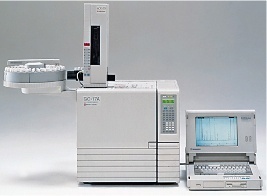 Dr. Nisha Sharma, Associate Professor, Pharmacy, C.S.J.M. University
1
DETECTORS
Flame Ionization Detector (Nanogram - ng)
↑ Temp. of H2 flame (H2+O2+N2) ionizes compds eluted from column into flame. 
Ions collected on collector electrode and recorded on recorder due to electric current. 
Potential of 400 V across 2 electrode- lowers the resistance b/w electrodes & causes current to flow.
Flame jet & collector position is 0.5-1 cm above the tip of flame.  Forms twin electrode
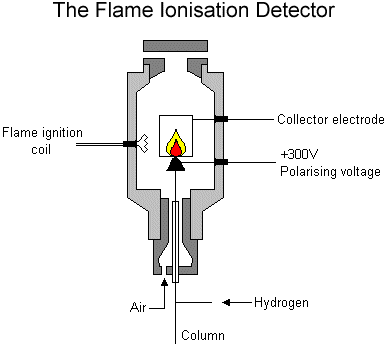 I=V/R
2
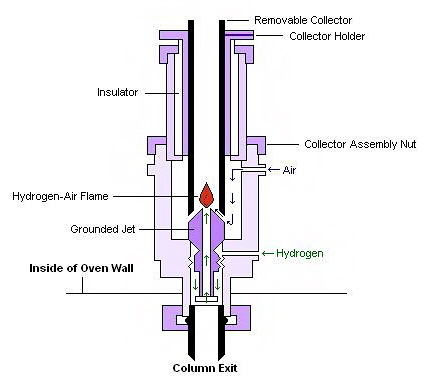 3
Current arises from the ions & free e-, generate in pure H2/air.
When ionisable material from column effluent enters flame & burned, current rises abruptly. 
Current flows thru external resistor, sensed by voltage drop-amplified-sends output device – recorder/ microprocessor.
FID –enclosed in chimney-heated sufficiently-to avoid conditions of H2O droplets-from combustion process.
FID-responds- no. of –CH2- grps. Introduced into flame.
Eg. Response of equimolar amt. of butane is twice to ethane.
No responses from fully oxidized C- carbonyl,-COOH gp. Ether grp.
Response from C attached to –OH, -NH grp. is ↓
If desired CO, CO2--- converted to CH4 by redn. with H over Ni cat.--- Measured
4
Exhaust
Chimney
Collector Electrode
Igniter
Polarizing Electrode
Column
Hydrogen
Effluent
Inlet
Flame Ionization Detector
Column effluent is passed through a H2-Air flame – Produces ions and electrons
Charged particles are accelerated by voltage applied between jet and collector– results in current 
Number of ions depends on number of reduced (methylene) carbons in molecule
– one molecule of ethane gives twice the signal of one molecule of methane
– less sensitive for non-hydrocarbon groups
– insensitive to H2O, CO2, SO2 and 
other noncombustibles

High sensitivity, 
low noise, 
destructive
5
Thermal Conductivity detector
katharometer
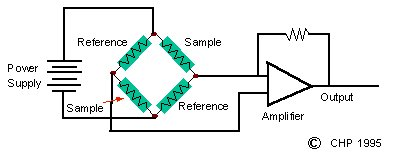 Leads to W.S. bridge
Metal block
Filament
Reference
Carrier gas out
Carrier gas
R
sample
s
A heated filament is cooled by the flow of carrier gas        .
6
Thermal Conductivity Detector
Principle: Electrical power is converted to heat in a resistant filament and the temperature climbs until heat power loss from the filament equals the electrical power input.
The filament may loose heat by radiation to a cooler surface and by conduction to the molecules coming into contact with it.
The ability of a colliding molecule to carry off heat depends on its thermal conductivity.  
Hydrogen and helium have high thermal conductivity and therefore will be more efficient at “cooling” a heated filament than other gases will.
7
Thermal Conductivity Detector
The detector contains two filaments: one exposed only to carrier gas, while the other is exposed to the carrier gas for sample analysis.
When the gas for the sample analysis is only carrier gas , the two filaments can be balanced.  
Instead of a direct measurement of filament temperature, the filament resistance, which is a function of temperature, is measured.
8
Thermal Conductivity Detector 
 Measures the changes of thermal conductivity due to the sample (mg).  Sample can be recovered. 
 Heated filament is placed on the emerging gas stream. 
 Amount of heat lost from filament by conduction to the detector walls depends on the thermal conductivity of gas phase
 With in the cavity of metal block- coiled filament- Tunsten metal, Tungsten rhenium alloy, tungsten sheathed with gold.
 Filament is heated to constant temp. but less than dull red, regulated by DC current 
 Loss from filament to metal block is constant, when only carrier gas flows
 Thermal conductivity of H & He is 6-10 times greater than organic compounds
9
Thermal Conductivity Detector 
 Presence of small amount of organic material results in relatively large decrease in TC of column effluent. 
 Filament retains max. heat & Temp. rises & electrical resistance increases
 Standard detector: 4 identical filaments, mounted in 1 brass block
 Filaments form arms of a wheatstone bridge 
 Through one pair of filament column effluent is passed & 2nd pair is places in gas stream near sample injection port 
 Any imbalance b/w pair of filaments are recorded
10
Thermal Conductivity Detector 
 When analyte comes, Filament Temp. rises
 When compound elutes, T.C. of gas mixture of carrier gas & compound gas is decreased 
 Filament in sample column becomes hotter than other control column
Resistance increases and imbalance b/w control and sample filament resistance is measured
Ability of colliding molecules to carry off heat depends upon its TC.
H & He have high TC & more efficiently cools in heated filament conc. sensing detector
11
Thermal Conductivity Detector 
 Responds to all compounds, simple construction, 
Good & Adequate sensitivity to many compounds 
Good linear range of signal
 Simple construction
 Signal quite stable provided carrier gas flow rate,        block temperature, and filament power are controlled
The TCD is a nondestructive, concentration sensing detector.
12
Thermal Conductivity Basics
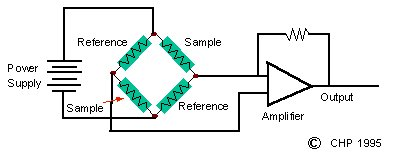 When the carrier gas is contaminated by sample , the cooling effect of the gas changes. The difference in cooling is used to generate the detector signal.
Leads to W.S. bridge
Metal block
Filament
Reference
Carrier gas out
Carrier gas
R
sample
Flow
Flow
s
A heated filament is cooled by the flow of carrier gas        .
13